Going for gold Mobility 4 in ISC, La Ville du BoisFrom the16th of october to the 21st of october 2012
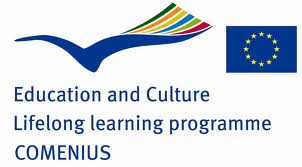 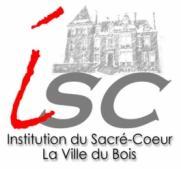 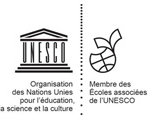 Comenius   project !!!
Presentation of the French delegation of the ISC
My school is healthy because …
Security. Wellbeing. Rest. 
Relaxation. Recreation.
 Studies. Discovery ......
THE SPACES
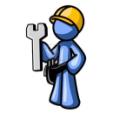 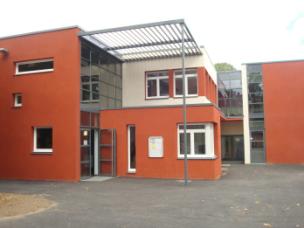 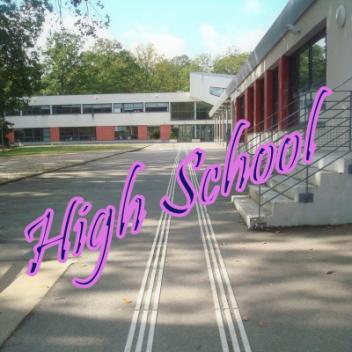 THE NEW BUILDING  !!!!!
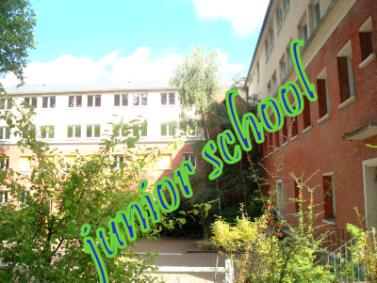 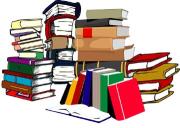 the Room !!!!!
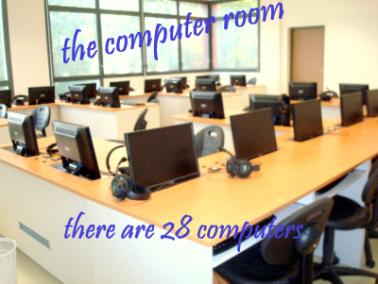 overhead projector
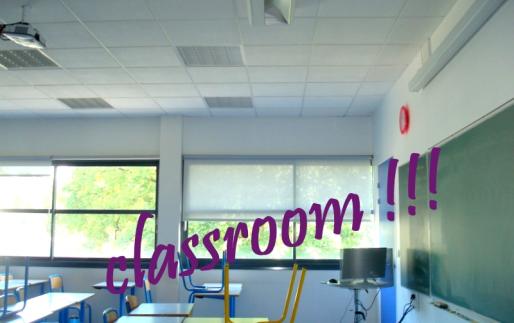 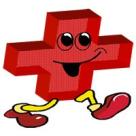 the safety
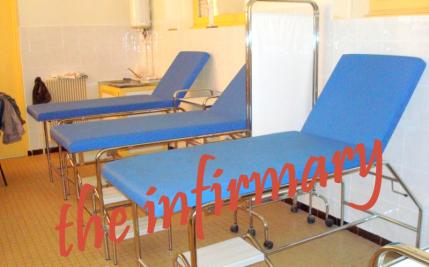 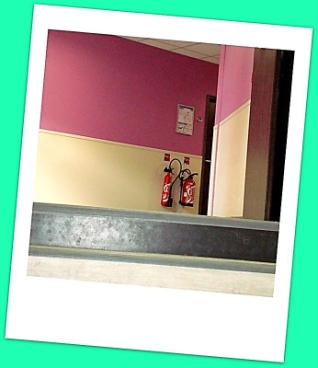 Color band
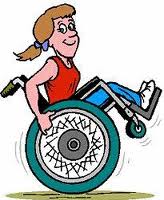 Our school is taking careof desable people
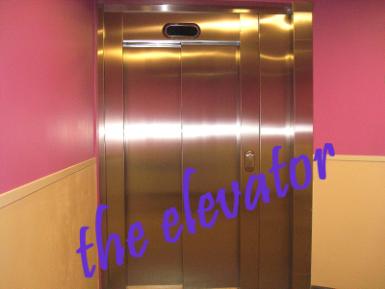 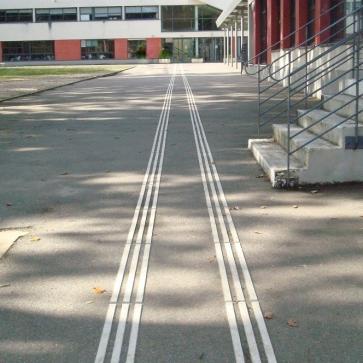 band for someone with low vision
Fresh food 
. commission self ...
a large self
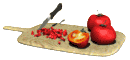 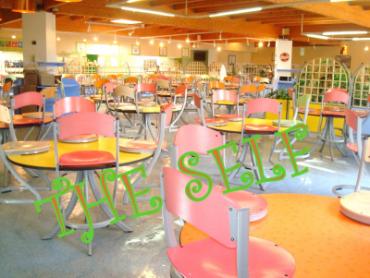 the self welcomes 950 people
 per day
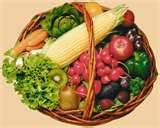 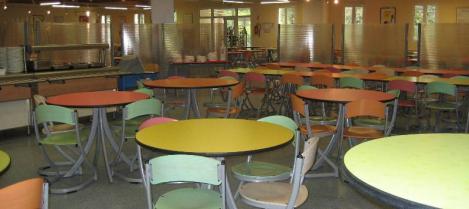 balanced meals
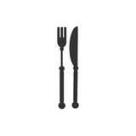 SELF !!!
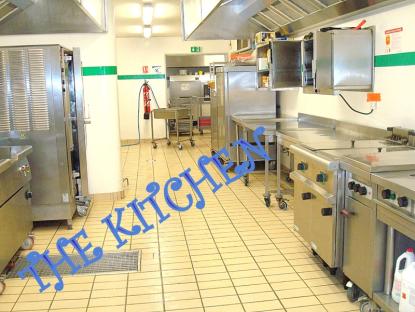 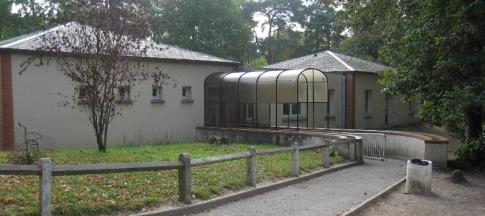 the cafeteria
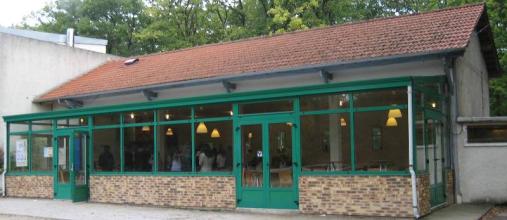 self commission
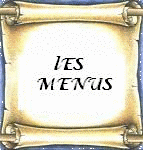 Every day 950 student’s take their lunch in the canteen
And every day 100 kg of food is throw to the carbadge
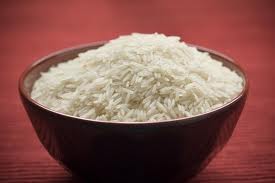 Day bowl of rice
Theater, yoga ,         sport, lake …
the gymnasium
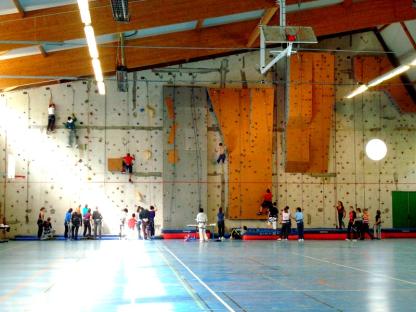 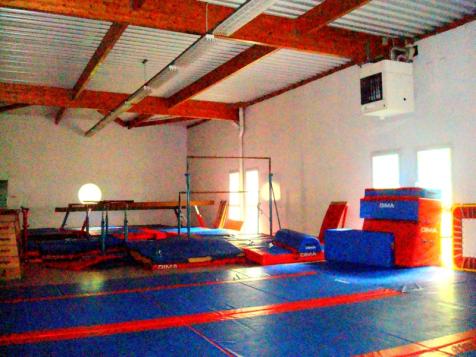 CLIMBING WALL
Sports
climbingtable tennis
   riding horses   Badminton
    Basketball    Volleyball
      dance   gymnastics,  orienteering,  mountain biking,  football
Environment and ecology
15 hectars of forest
projects
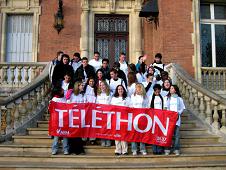 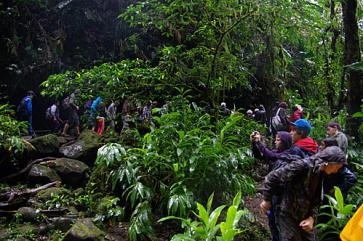 Equator Project
Romania 
Project
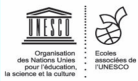 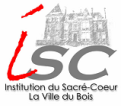 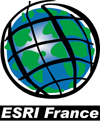 Project about Sustainable Energies with the UNESCO Associated schools in France
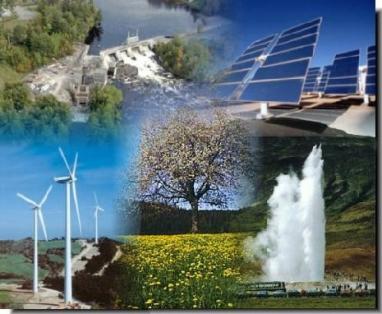 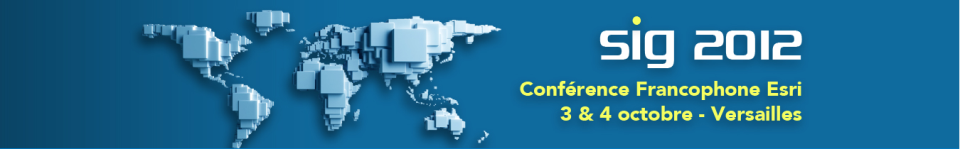 The students collect informations and make the legends to document their digital map
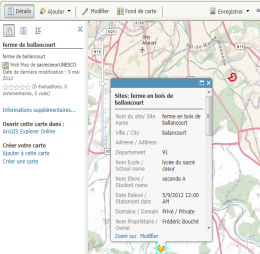 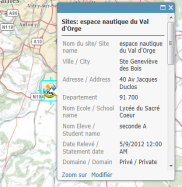 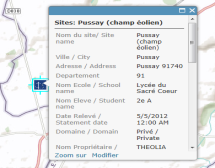 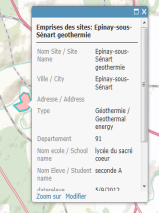 Conclusion of the students of six associated schools: 
a digital map of Sustainable Energies in France
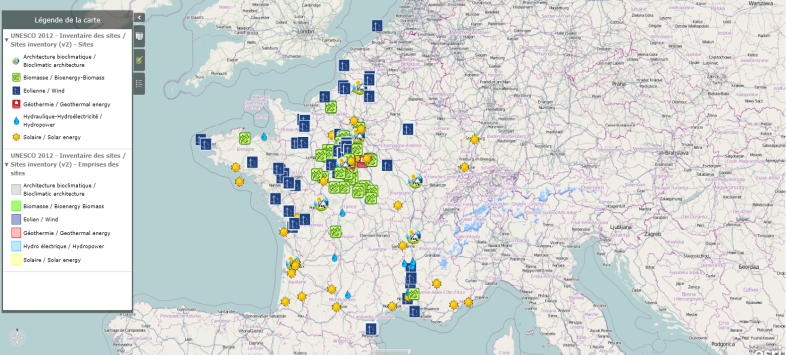 accept different pupils
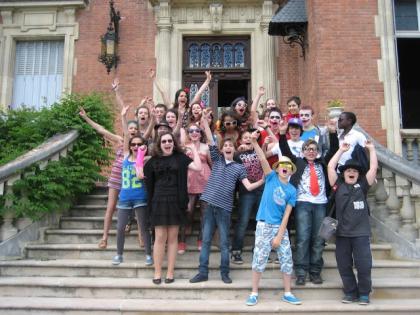 the last day of school
quizz
How is made the roof of the new buildings ?
Is our college environmental friendly ?
How many kilograms of food  are waste per day 
 in the canteen?
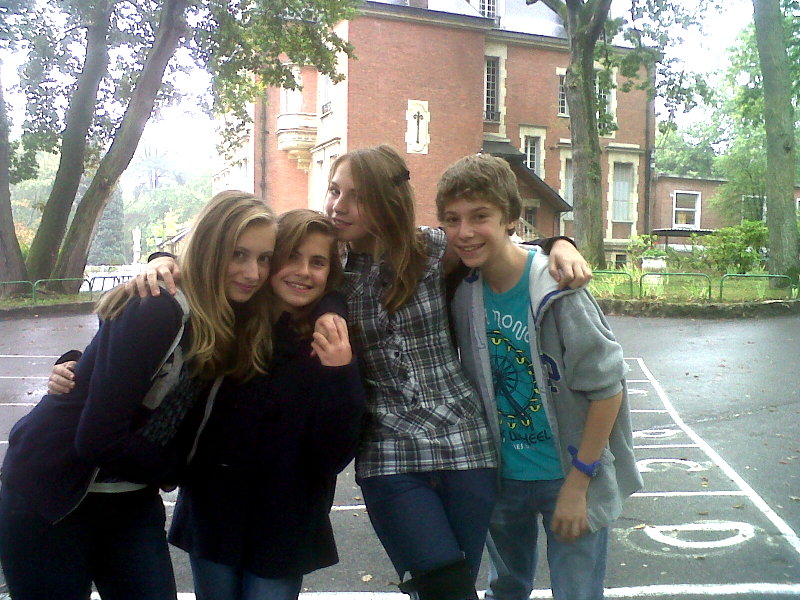 SIRHINE
JEANNE
HELOÏS
ANNE-LOU
Thank you!!!!!!
Miss Nicole Villet
This project is funded by the European Commission